Adults with High Needs Are More Likely to Incur and Maintain High Health Care Spending
Total adult population
Three or more chronic diseases, no functional limitations
Three or more chronic diseases, with functional limitations(high need)
Notes: Noninstitutionalized civilian population age 18 and older. Percentages are based on total individuals in each cohort for whom there were 2 years of data. Data: 2009–2011 Medical Expenditure Panel Survey (MEPS). Analysis by C. A. Salzberg, Johns Hopkins University.
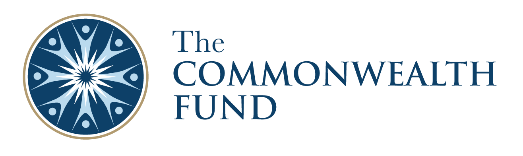 Source: S. L. Hayes, C. A. Salzberg, D. McCarthy, D. C. Radley, M. K. Abrams, T. Shah, and G. F. Anderson, High-Need, High-Cost Patients: Who Are They and How Do They Use Health Care? The Commonwealth Fund, August 2016.